Happy New Year!
SPRING 1
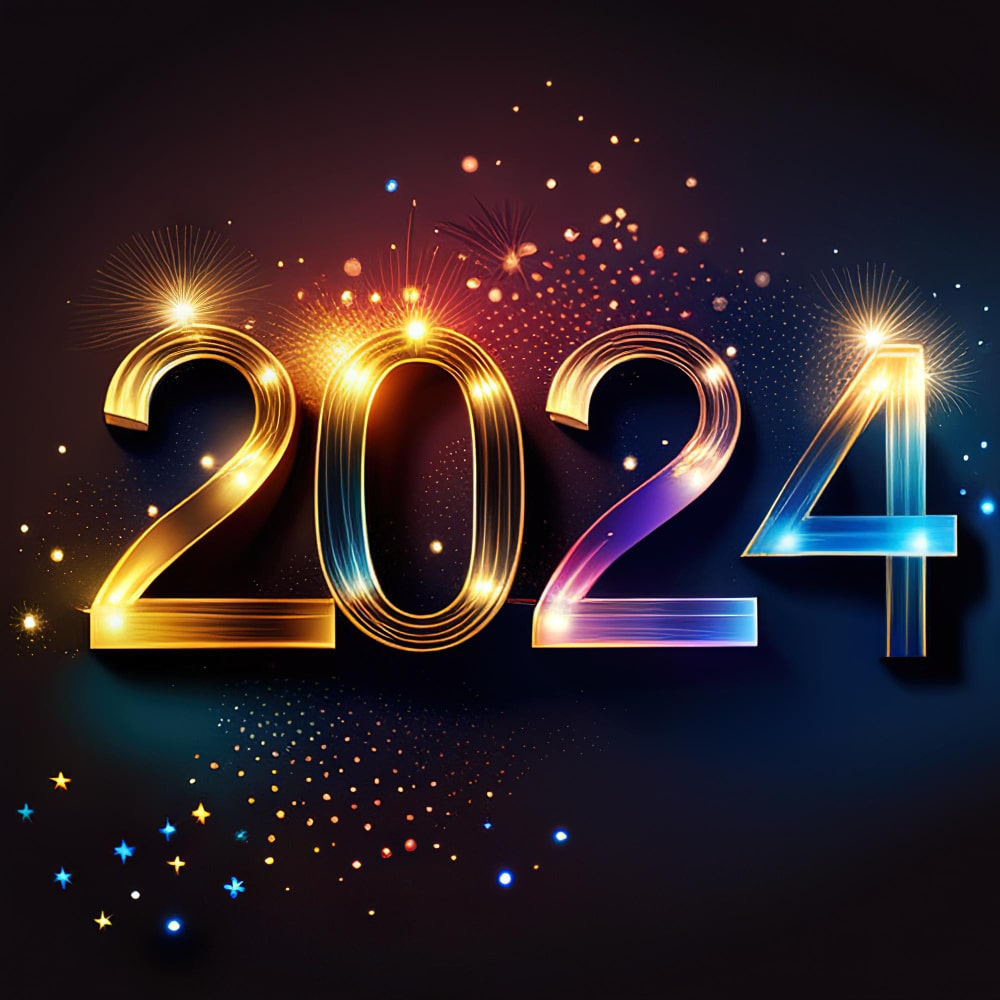 Sharing and Caring
SPRING 1
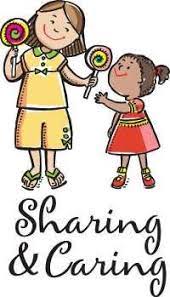 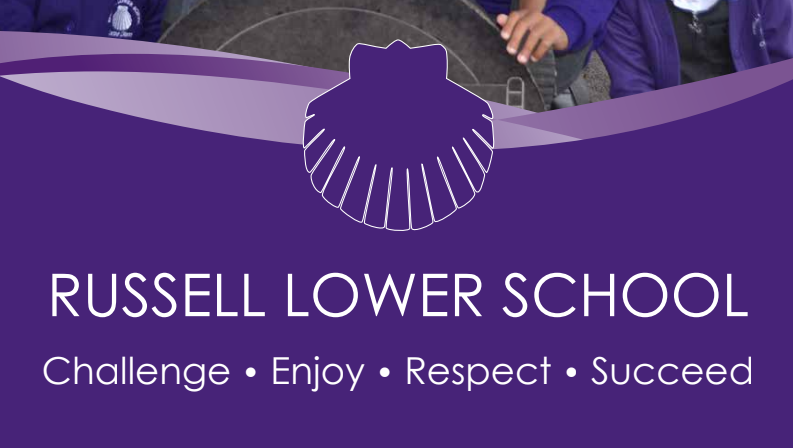 Welcome to our ‘Values’ assembly
A value is a principle that guides our thinking and behaviour
Values so far…
Can you remember which values we have already covered this year?
Respect         Thoughtfulness
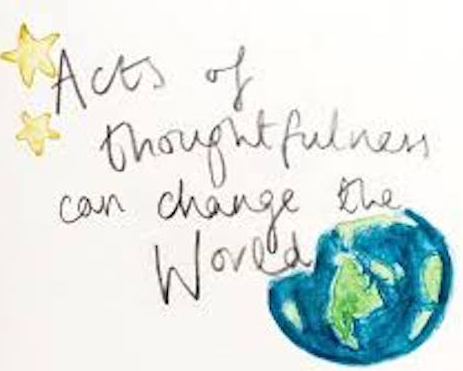 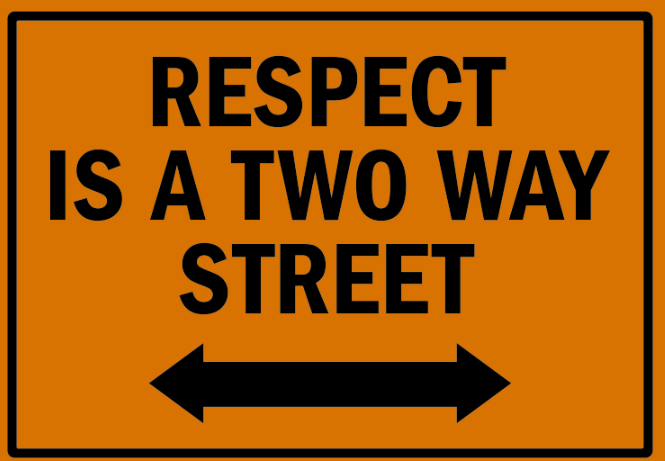 Sharing and Caring
What is sharing?

When have you experienced sharing in school?

What can we share?
What is sharing?
Sharing is when you let others use something that is yours. 
Sharing is when you all use something together and take turns. 
When we share everyone feels happy.
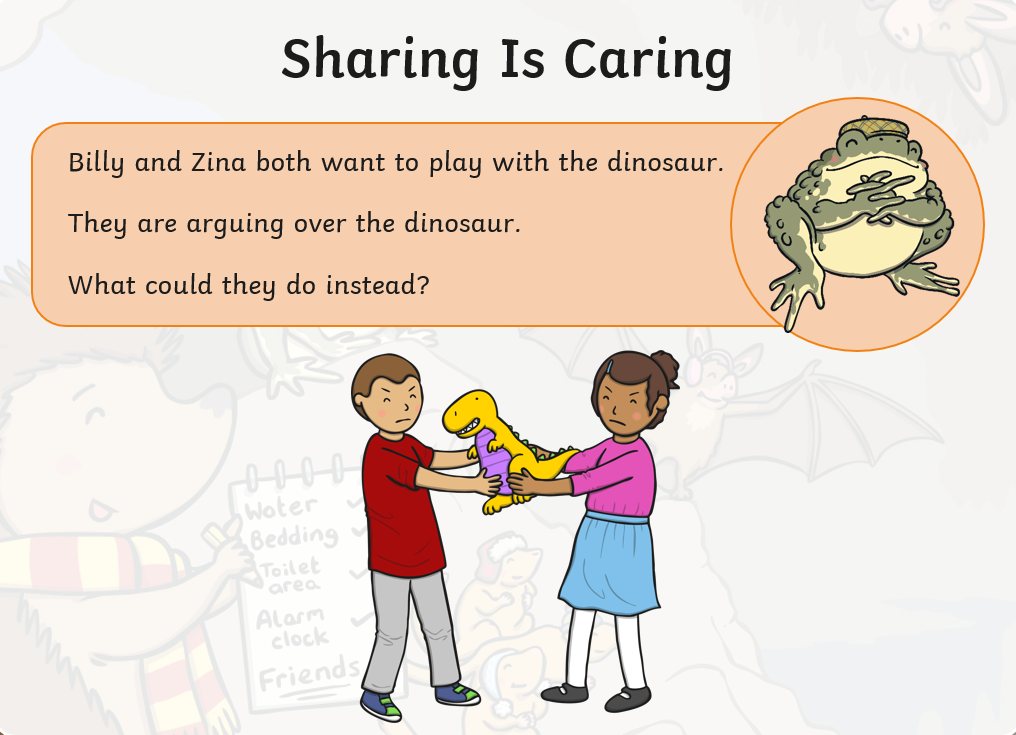 What is sharing?
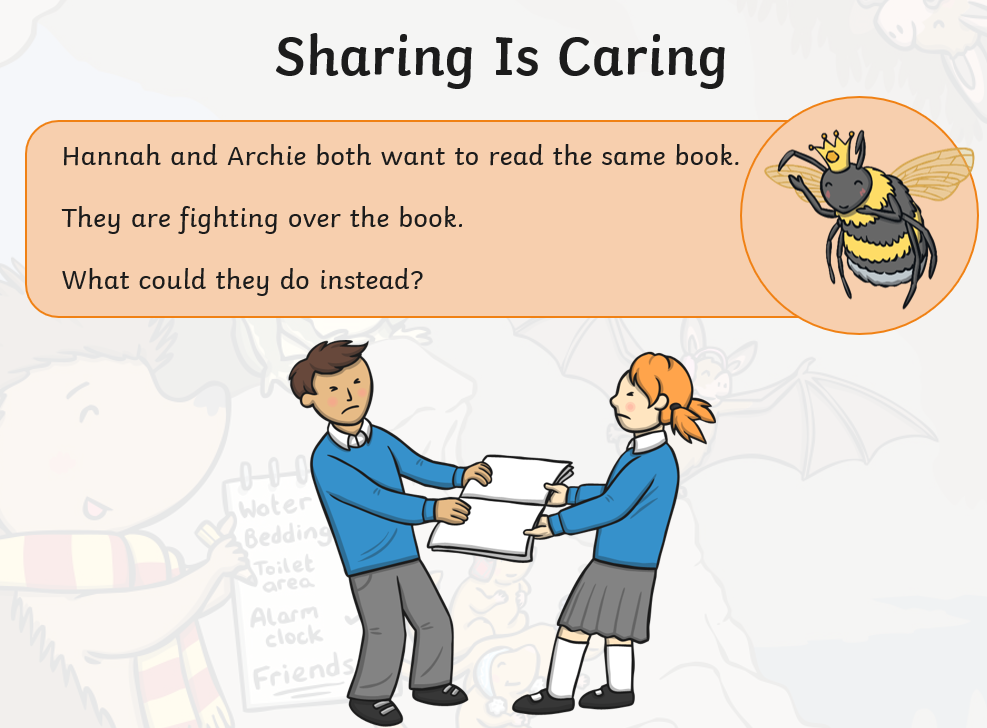 What is sharing?
How can we share and show that we care?
Taking turns with classroom equipment 

Playing together with toys on the playground

Being understanding and patient

Thinking about the needs of other people

Noticing and asking if your friend or teacher needs help
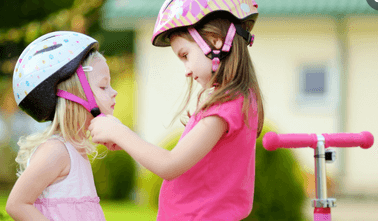